사회의견 수렴을 위한
국민청원 체계화 및 법제화에 대한
국민청원위원회 법률제정안
발표자 : 김지현
제안이유
국민이 물으면 정부가 답한다.
제안이유
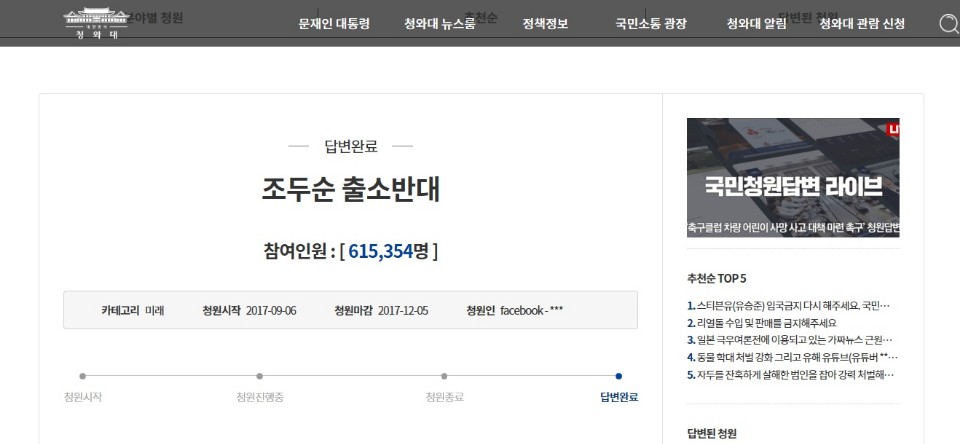 제안이유
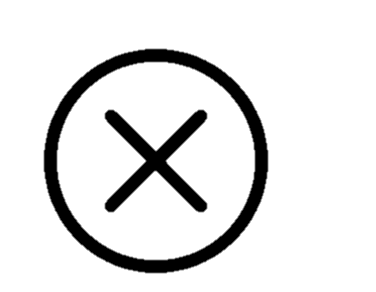 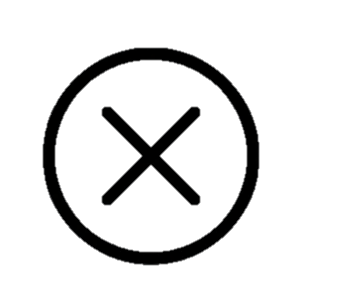 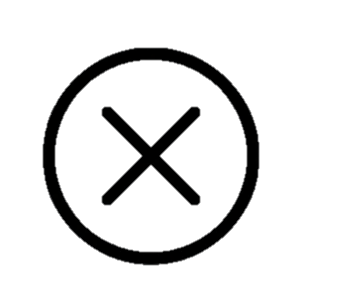 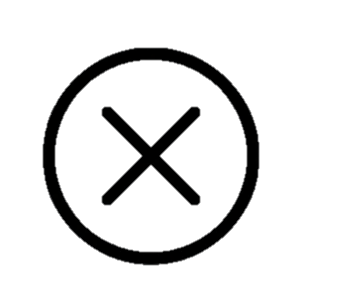 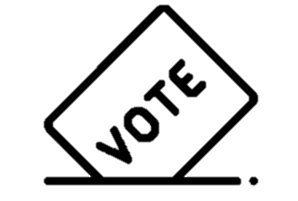 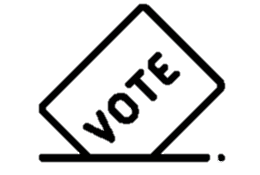 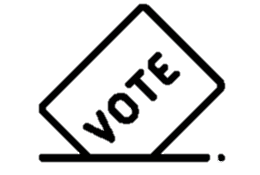 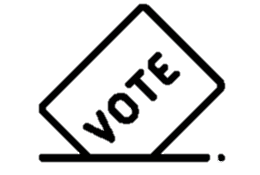 1. 중복투표 가능
1. 중복투표 가능
1. 중복투표 가능
1. 중복투표 가능
2. 청원 분별 불가
2. 청원 분별 불가
2. 청원 분별 불가
2. 청원 분별 불가
1
1
1
1
2
2
2
2
4
3
3
3
3
4
4
4
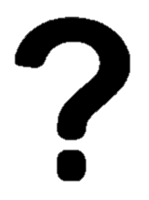 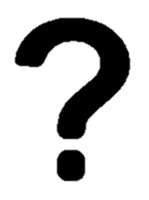 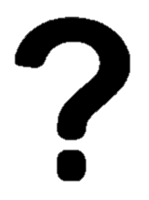 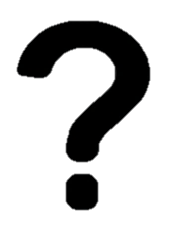 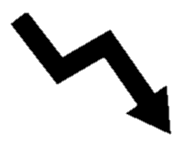 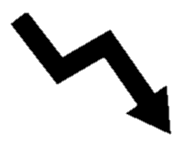 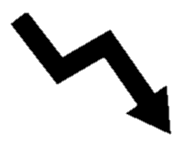 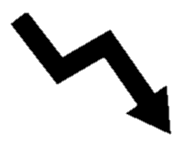 4. 존속 여부 미정
4. 존속 여부 미정
4. 존속 여부 미정
3. 답변 실효성 저하
3. 답변 실효성 저하
3. 답변 실효성 저하
3. 답변 실효성 저하
4. 존속 여부 미정
제안이유
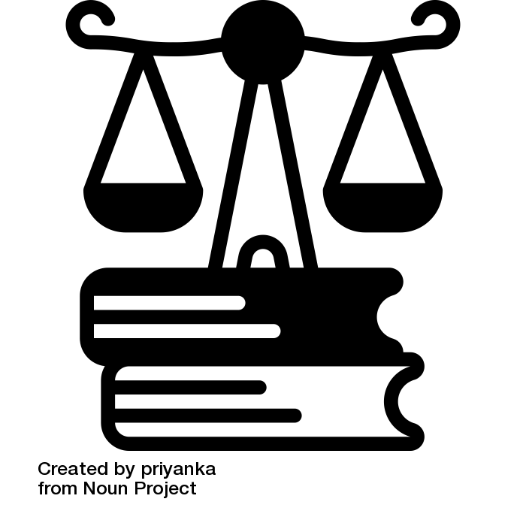 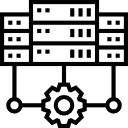 국민청원 
시스템
법제화
체계화
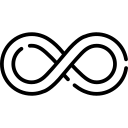 영구화
주요골자
국민청원위원회법

제1장 개요
제1조 (목적)
이 법은 국민청원위원회를 설립하여 모든 국민이 국가기관에 대하여
문서로써 어떤 희망 사항을 청원할 수 있는 기본권을 보호하고
그 청원을 수렴하고 답함으로써 대한민국 국민으로서의 시민의식을 확장하고
사회문제 인식의 확산에 이바지함을 목적으로 한다.

제2조 (국민청원위원회의 설립과 중립성)
① 이 법에서 정하는 국민의 청원 보호와 응답을 위한 업무를 수행하기 위하여
국민청원위원회(이하 "위원회"라 한다)를 둔다.
② 위원회는 그 권한에 속하는 업무를 모든 정당에 대해 공평성과
비당파성을 갖고 국민의 청원에 응답하되, 각각의 시각과 정치적 입장을
표방하여 수행한다.

제3조 (국민청원위원회의 독립성)
국민청원위원회 권한에 속하는 업무는 독립하여 수행한다.

제4조 (적용 범위)
이 법은 대한민국 국민에게 적용한다.
주요골자
제2장 위원회 구성과 운영
제1조 (위원회의 구성)
① 위원회는 위원장 1명과 상임위원 3명을 포함한 11명의
인권위원(이하 "위원"이라 한다)으로 구성한다.
② 위원은 다음 각 호의 사람을 대통령이 임명한다.
1. 국회가 선출하는 4명(상임위원 1명을 포함한다.)
2. 대통령이 지명하는 3명(상임위원 1명을 포함한다.)
3. 대법원장이 지명하는 4명(상임위원 1명을 포함한다.)
③ 위원은 정치법제에 대해 간학문적인 능력과 경험이 있고
국민청원의 보호와 응답하는 업무를 정치적 중립성을 유지하여 독립적으로
수행할 수 있다고 인정되는 사람으로서 다음 각호의 어느 하나에 해당하는
자격을 갖추어야 한다.
대학이나 공인된 연구기관에서 부교수 이상의 직이나 이에 상당하는 직에
10년 이상 있거나 있었던 사람
2. 판사ㆍ검사 또는 변호사의 직에 10년 이상 있거나 있었던 사람
3. 각 분야 비영리 민간단체ㆍ법인ㆍ국제기구에서 근무하는 등 관련 활동에
10년 이상 종사한 경력이 있는 사람
4. 분야에 대한 전문적인 지식과 자격증을 소지하며, 해당 업무에 10년 이상
근무하여 다양한 사회계층의 청원 보호와 해결할 수 있는 사람
주요골자
④ 위원장은 위원 중에서 대통령이 임명한다.
이 경우 위원장은 국회의 인사청문을 거쳐야 한다.
⑤ 위원장과 상임위원은 정무직공무원으로 임명한다.
⑥ 위원은 특정 성(性)이 10분의 6을 초과하지 아니하도록 하여야 한다.
⑦ 임기가 끝난 위원은 후임자가 임명될 때까지 그 직무를 수행한다.

제2조 (위원장 및 위원의 임기)
① 위원장과 위원의 임기는 3년으로 하고, 한 번만 연임할 수 있다.
② 위원 중 결원이 생기면 위원 지명권을 가진 사람은 결원된 날부터
30일 이내에 후임자를 임명하여야 한다.
③ 결원된 위원의 후임으로 임명된 위원의 임기는 새로 시작된다.

제3조 (상임위원회)
① 위원회는 그 업무 중 일부를 수행하기 위하여 상임위원회를 둘 수 있다.
② 상임위원회는 위원장과 상임위원으로 구성한다.
③ 상임위원회 및 전문위원회의 구성ㆍ업무 및 운영과 전문위원의
자격ㆍ임기 및 위촉 등에 관하여 필요한 사항은 위원회 규칙으로 정한다.

제4조 (사무처)
① 부서의 업무를 보조할 사무처를 둔다.
주요골자
② 사무처에 사무총장 1명과 필요한 직원을 두되 사무총장은 위원회의 심의를
거쳐 위원장의 제청으로 대통령이 임명한다.
③ 소속 직원 중 5급 이상 공무원 또는 고위공무원단에 속하는 일반직공무원은
위원장의 제청으로 대통령이 임명하며, 6급 이하 공무원은 위원장이 임명한다.
④ 사무총장은 위원장의 지휘를 받아 사무처의 사무를 관장하고 소속 직원을
지휘ㆍ감독한다. 

제5조 (부서)
① 각 부서는 정치외교부, 경제경기부, 민생복지부, 문화예술부, 인권부,
반려동물부로 이루어진다.
② 각 부서에 부장 1명과 필요한 직원을 둔다.
③ 부장은 위원장의 지휘를 받아 각 부서의 소속 직원을 지휘ㆍ감독한다.

제3장 위원회의 업무와 운영
제1조 (업무)
위원회는 다음 각호의 업무를 수행한다.
1. 각 부서(정치외교, 경제경기, 민생복지, 문화예술, 인권, 반려동물)에서 청원확인
2. 각 부서에서 이행하기 어려운 청원이나 주제에 알맞지 않은 청원은
판단 후 배제
3. 각 부서에서 일정 수 이상의 동의를 얻은 청원은 운영위원회로 제출
주요골자
4. 운영위원회에서 판단 후 각 부서에서 답변이 가능할 경우
청원에 대한 의견 및 답변을 작성
5. 각 부서에서 작성한 답변은 각부서의 부장이 국민에게 공표
6. 운영위원회의 판단 후 각 부서에서 답변할 수 없는 청원은 청원에 맞는
국가기관이 이행
7. 국가기관은 30일 이내에 운영위원회에 답변 및 의견 제출
8. 상임위원회의 위원장이 청원에 대한 답변을 국민에게 공표
9. 각 부서에서 이행하기 어려운 청원이나 범주에 없는 청원은 사무처에서
재정리 후 판단하여 각 부서에 제출

제2조 (요청)
대한민국 국민은 국민청원 누리집을 통해 요구사항 등을 요청할 수 있다.

제3조 (요청의 삭제)
위원회는 국민청원 누리집에 올라온 요청사항이 다음 각호의 어느 하나에
해당하는 경우에는 그 글을 삭제할 수 있다.
허위의 사실로 타인으로 하여금 형사처분 또는 징계처분을 받게 하거나
국가기관 등을 중상모략하는 사항일 때
2. 사인 간의 권리관계 또는 개인의 사생활에 관한 사항일 때
3. 비속어, 성적 단어 등 누리집 사용자들의 정신건강을 훼손할 여지가 있을 때
4. 그 외 국민청원의 취지와 어긋날 때
주요골자
제4조 (삭제 사유의 공지)
위원회는 글을 삭제할 때 사유를 첨부한 후 누리집에 공지해야 한다.

제5조 (글의 게시)
①누리집에 올라온 글은 일정 수 이상의 청원 동의가 있어야 국민청원
게시판에 게시된다.
②위에 따른 게시의 절차와 방법에 관하여 필요한 사항은 위원회 규칙으로 정한다.

제6조 (자료제출 및 사실조회)
①국민청원운영위원회의 각 부서의 부장은 청원내용의 사실 확인을 위하여
필요하다고 판단될 때 관계기관 등에 필요한 자료 등의 제출이나 사실조회를
요구할 수 있다.
②국민청원운영위원회는 청원내용의 사실 확인을 위하여 필요한 사실을 알고
있거나 전문적 지식 또는 경험이 있다고 인정되는 사람에게 출석을 요구하여 그
진술을 들을 수 있다.

제7조(국가기관 등과의 협의)
①국민청원운영위원회는 청원에 대한 답변을 위하여 필요하다고 판단될 때
국가기관, 지방자치단체, 그 밖의 관계기관 등에 협의를 요청할 수 있다.
②제1항에 따른 요청을 받은 관계기관 등은 정당한 사유가 없으면 이에 성실히
협조하여야 한다.
주요골자
제8조(정책과 관행의 개선)
①국민청원운영위원회의 위원장은 청원의 실현을 위하여 필요하다고 인정되면
정책과 관행의 의견을 국가기관에 표명할 수 있다.
②정책과 관행의 개선을 위해 국민청원운영위원회의 과반수 이상의 득표를
얻었을 경우, 위원장이 의견서를 국가기관에 전달한다. 과반수를 넘지 못한
안건의 경우, 각 부서에서 답변하도록 한다.
③의견서를 보내기 위한 주제 선정은 국민청원운영위원회의 재량으로 한다.
④제1항에 따라 의견서를 받은 국가기관의 장은 그 의견서를 존중하고 이행하기
위하여 노력하여야 한다.
⑤제1항에 따라 의견서를 받은 국가기관은 의견서를 받은 날부터 30일 이내에
그 의견서의 이행계획을 상임위원회에 통지하여야 한다.
⑥상임위원회는 국민에게 통지받은 청원서를 발표하여야 한다.
⑦청원기관은 국민에게 받은 청원을 관련 기관에 이송하여 관련 기관이
독자적으로 개선을 위한 방안을 만들기 위해 노력해야 한다.
신구문대조표
신구문대조표
신구문대조표
신구문대조표
기대효과
청원처리 효율성이 증가
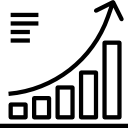 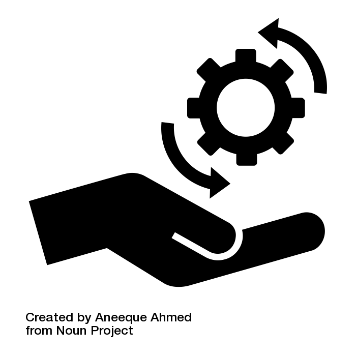 청원의 실질적인 문제 해결
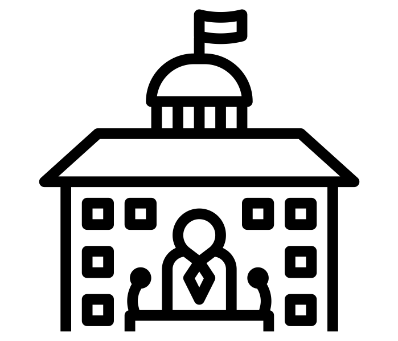 정권교체에 영향 받지 않음
감사합니다.